Matthew 7:13–14
13“Enter by the narrow gate. For the gate is wide and the way is easy that leads to destruction, and those who enter by it are many. 14For the gate is narrow and the way is hard that leads to life, and those who find it are few.
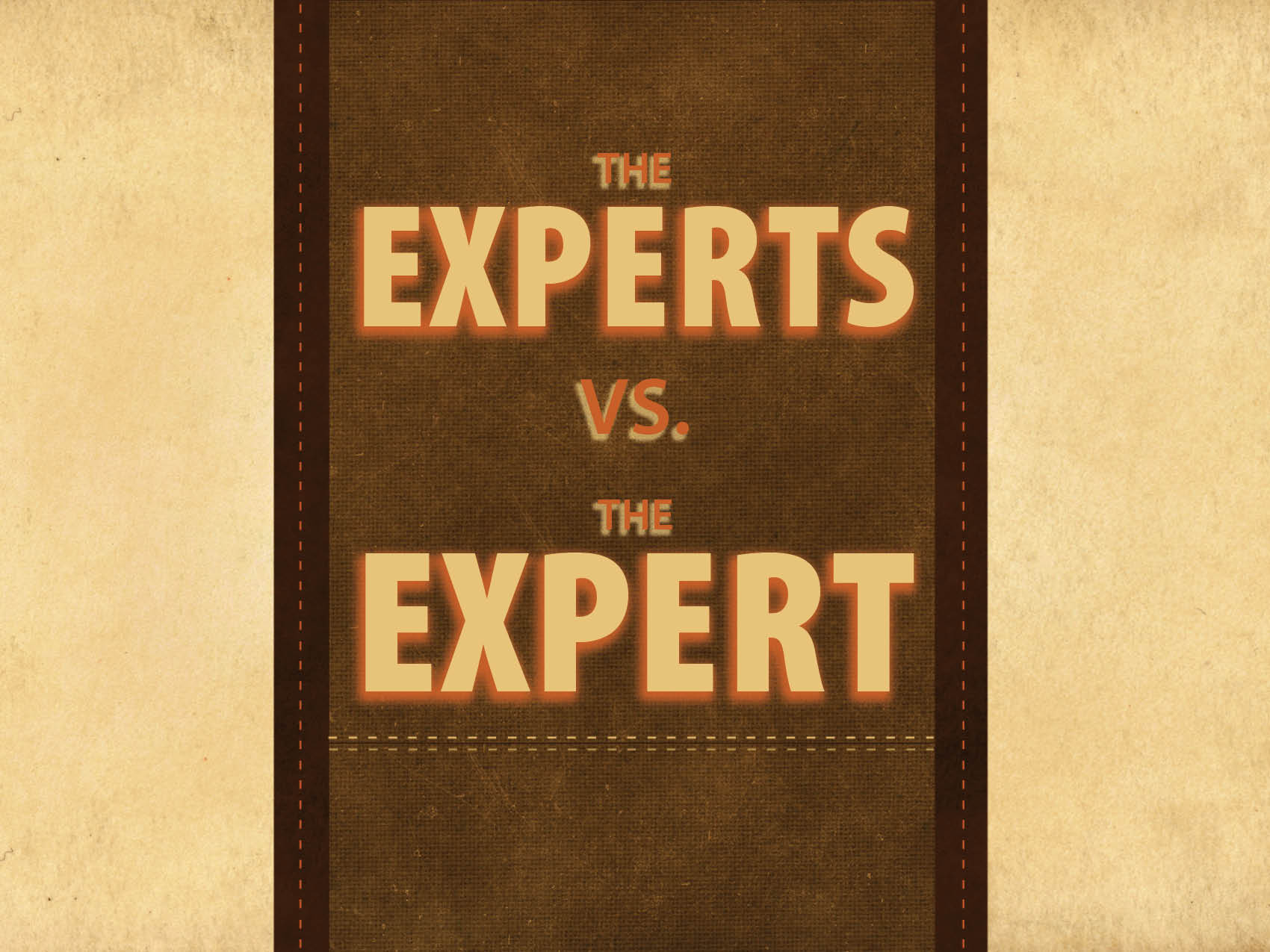 Build a relationship bridge…
“People don’t care how much you know until they know how much you care.”
Jesus loved the young ruler (v. 21). 
But He didn’t attempt to build a relationship with him.
Relationship building is evangelism.
Address felt needs…
Pay attention to the need of the seeker.
Jesus didn’t address his felt needs—He addresses his actual need. 
Mark 10:22
We must be willing to tell people what they really need.
Tailor your message based on background and culture…
You can attract more flies with honey than vinegar.
Jesus targeted the message to His audience’s spiritual need. 
1 Corinthians 9:19–23
Galatians 3:28
Avoid getting hung up on minor things…
Don’t call attention to minor things that could make appear argumentative.
Jesus focuses on the words “good teacher” to reveal Himself as God. 
Sometimes minor things lead to major discussions.
Don’t demand too much…
If you ask too much too soon, you will ruin your chances.
Jesus is showing the ruler that eternal life is given to those who total commitment.
We need to avoid watering down the message of the gospel.
Don’t be exclusive…
We must stop having an “us vs. them” mentality.
The ruler had some common ground with Jesus but he wasn’t walking the path to eternal life. 
Colossians 4:51 Thessalonians 4:12
What do we learn?
Don’t judge the effect of evangelism solely on response. 
Don’t fear rejection. 
Get the message out, God will take care of the rest. 
With God, all things are possible.